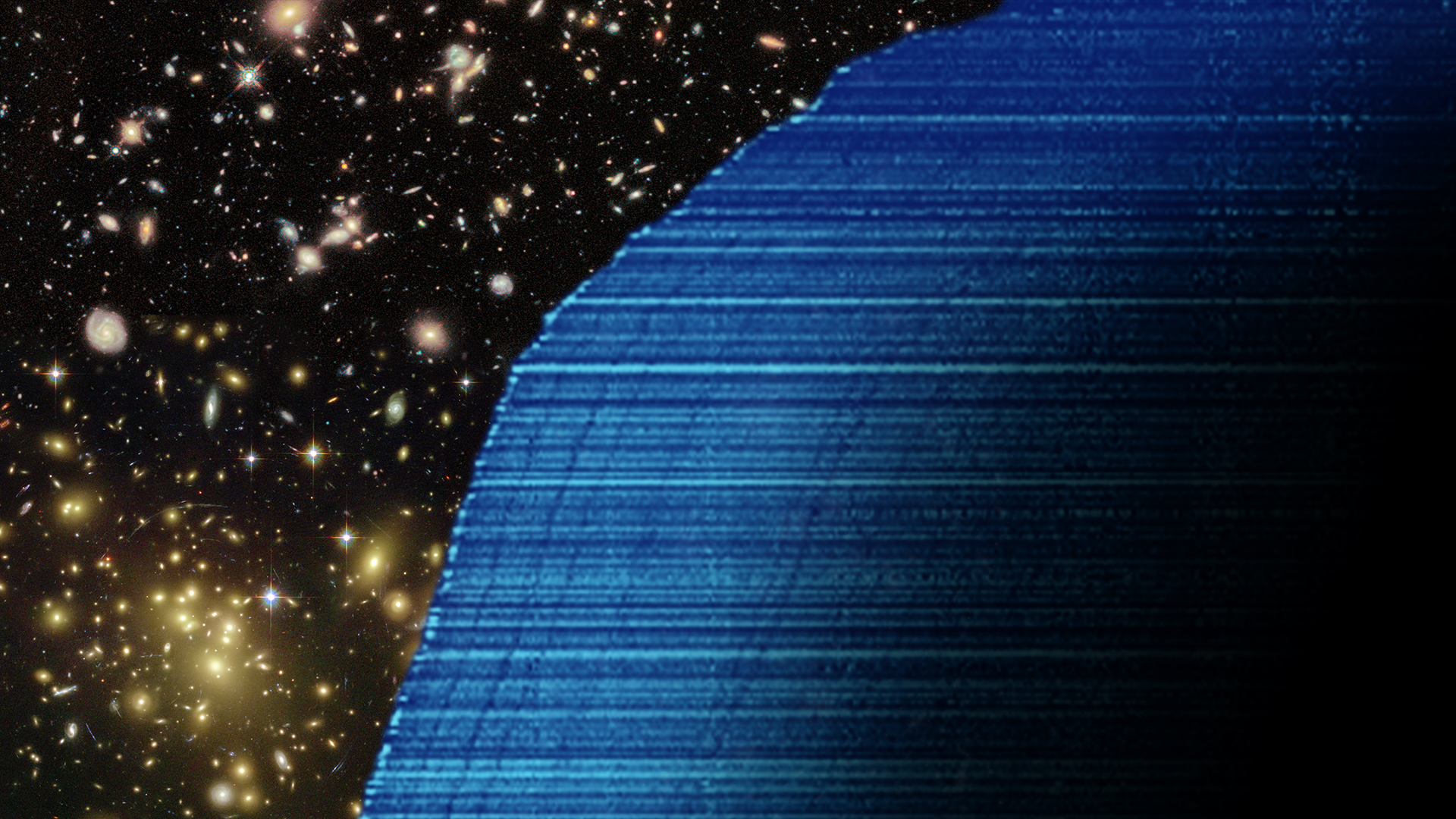 12 April 2021

Your Title

Your Name
Your Affiliation